GIS Development ProjectCity of Woodcreek, TX
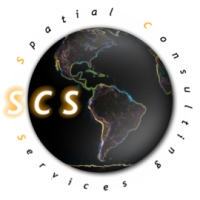 Progress Report

GEO 4427 Advanced GIS II
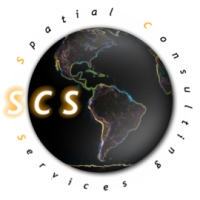 Purpose
Progress on the development of a GIS for The City of Woodcreek, TX…

Timetable 

Works Completed

Obstacles

Works in Progress

Future Work
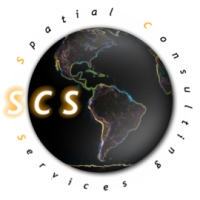 Scope
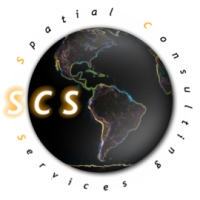 Timetable
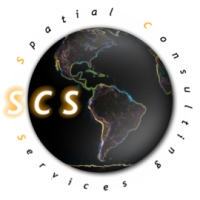 Works Completed
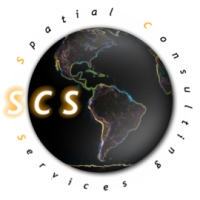 Road Repair History Map
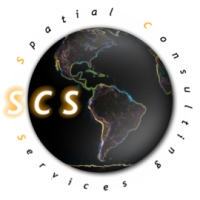 Road Repair History Map
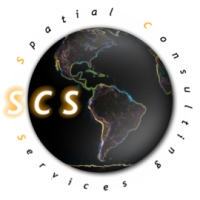 Recommended Road Repair Map
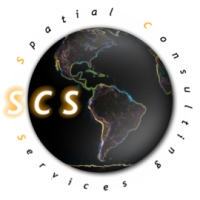 Recommended Road Repair Map
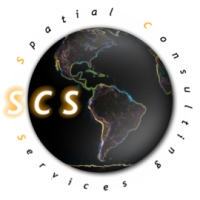 Stop and Yield Sign Location Map
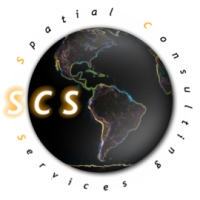 Stop and Yield Sign Location Map
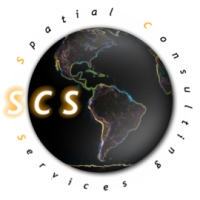 Fire Hydrant Location Map
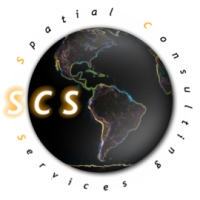 Fire Hydrant Location Map
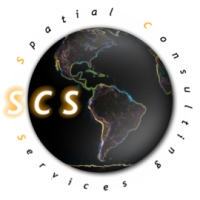 Updated Floodplain Map
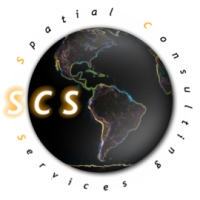 Obstacles
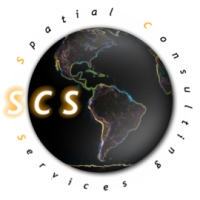 Obstacles
Floodplain Map


Street Sign Map
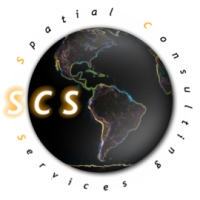 Works in Progress
Matching GPS points to the digital photographs

Digitizing the street sign maps 

Defining a naming convention for speed signs

Interactive Map Display (preliminary stages)
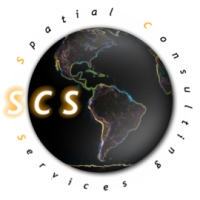 Future Work
Zoning Map

Interactive Map Display

Posters for Display

Visual confirmation of signs for quality assurance
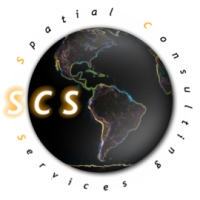 Conclusions